Phisics 2 (Class-6)
Md Mukhlesur Rahman
B.Sc (Hon’s) M.Sc (Chemistry). M.ed
Instructor (Non –tech)
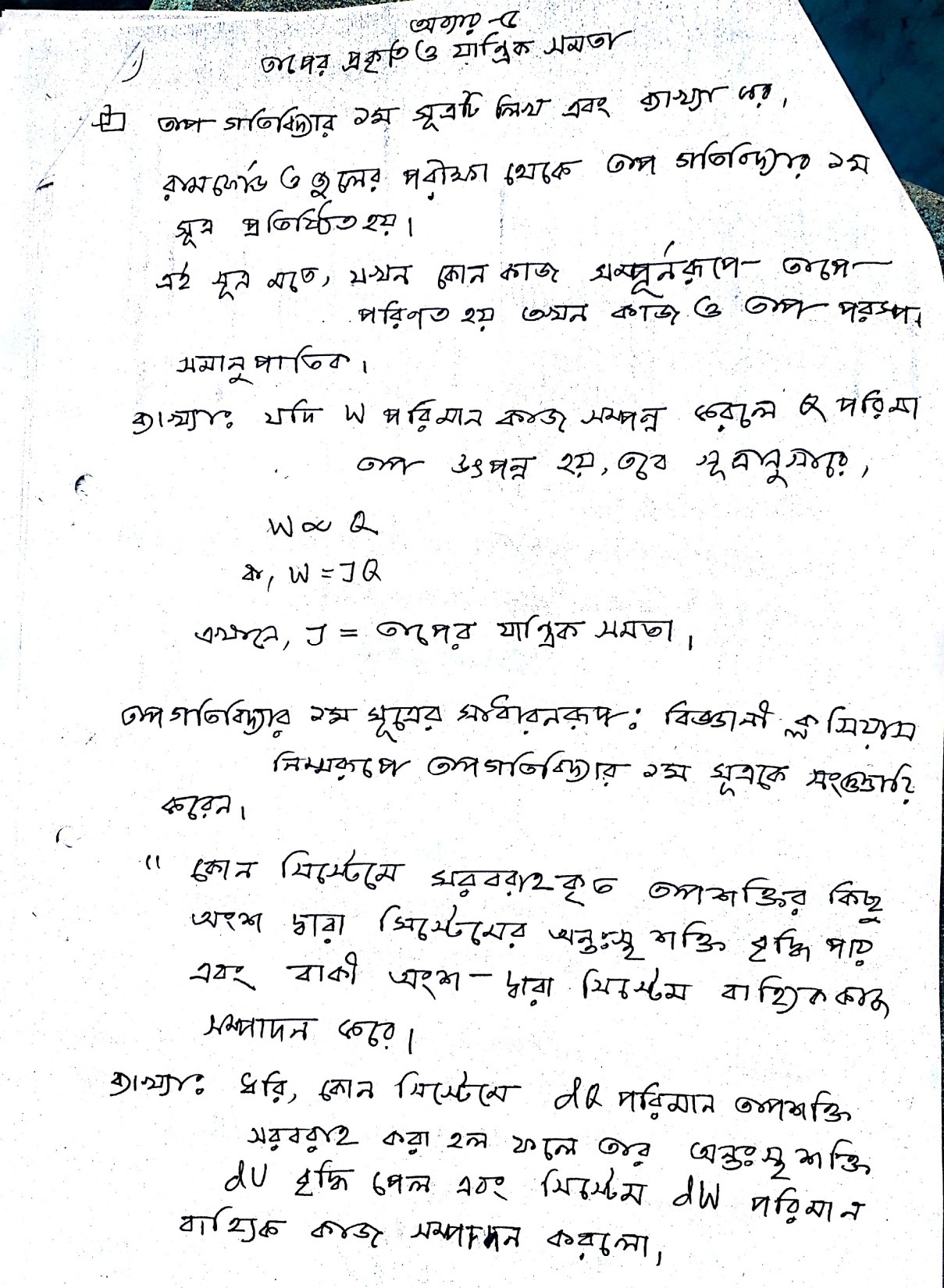 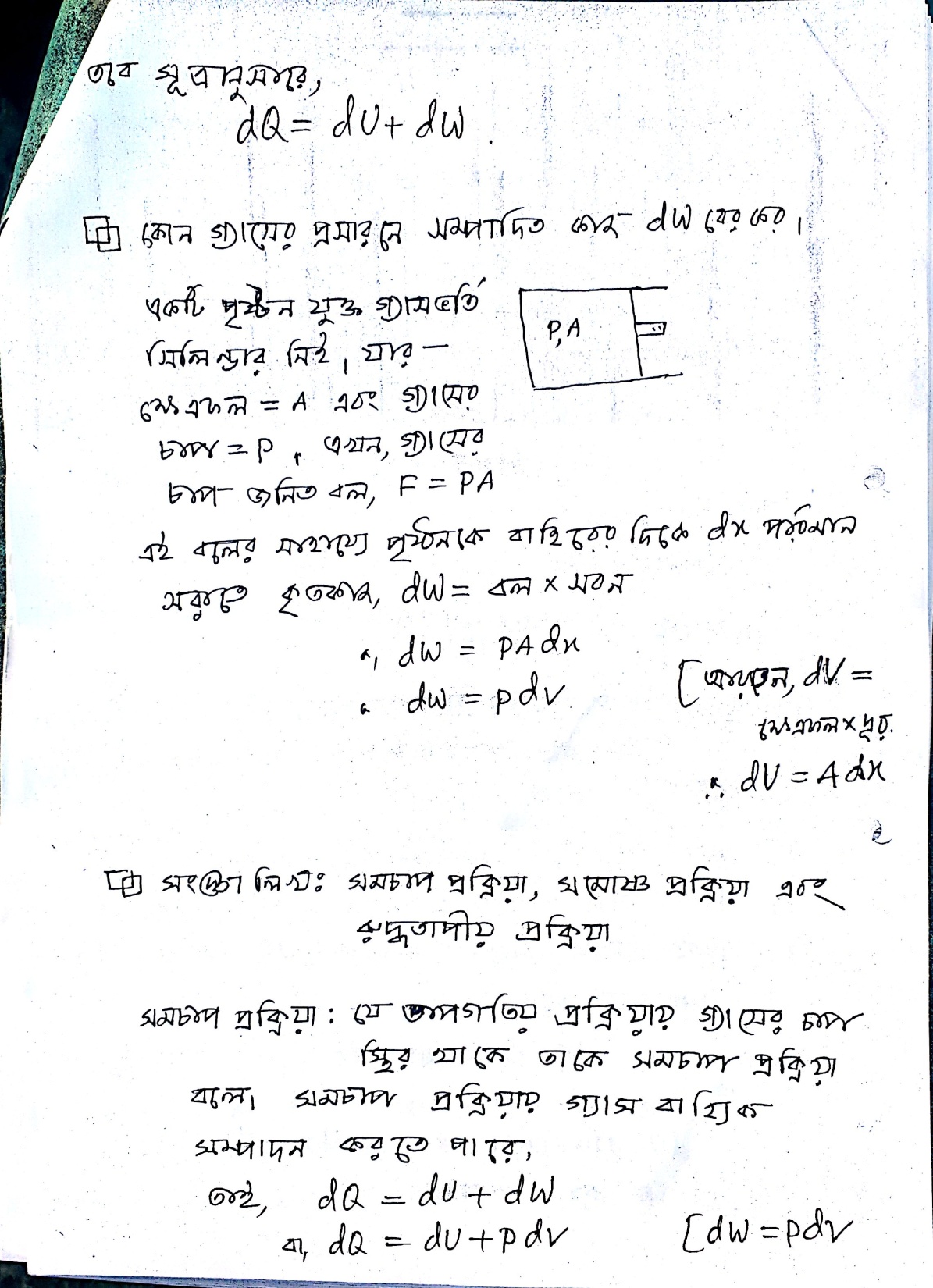 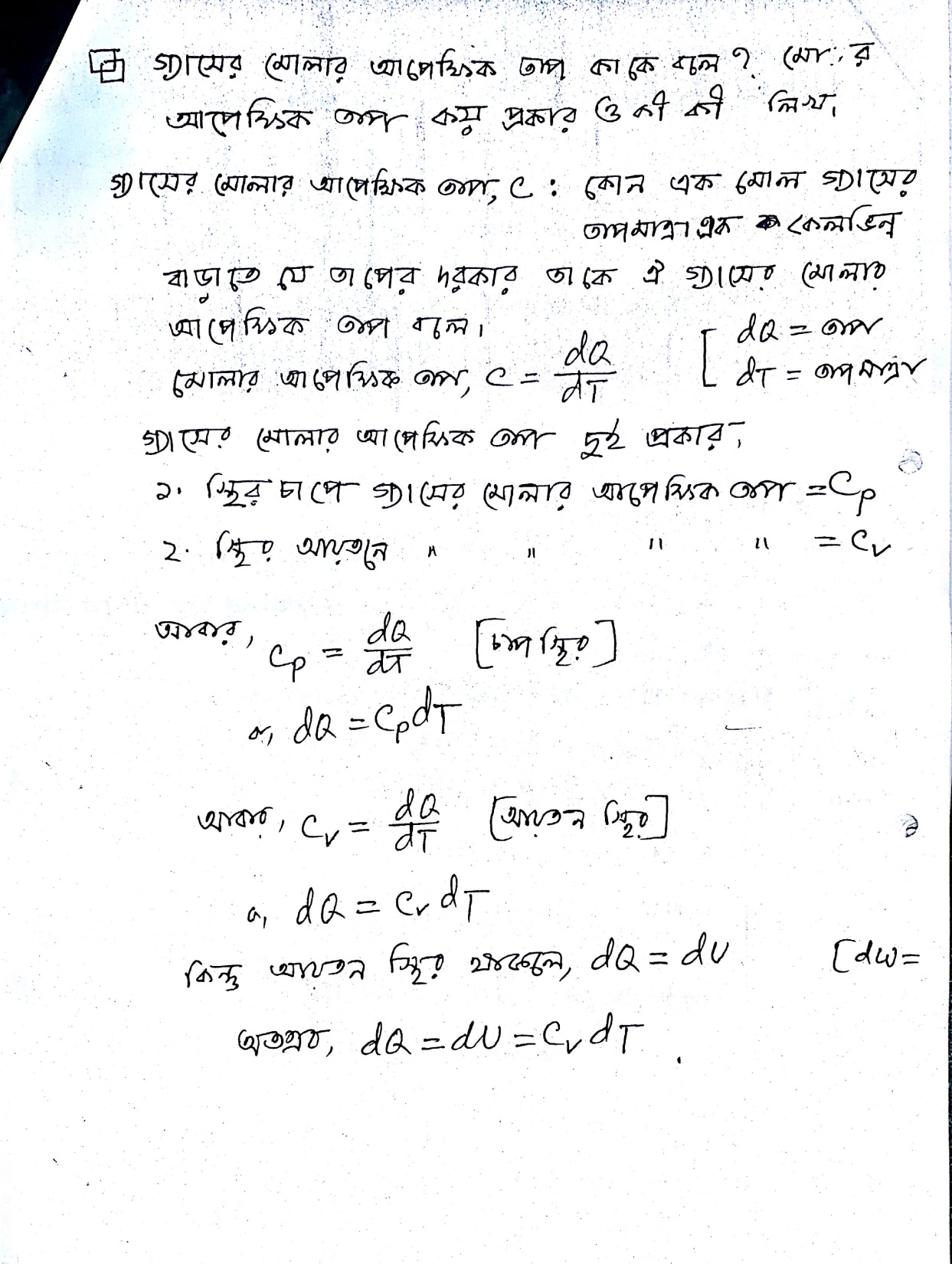 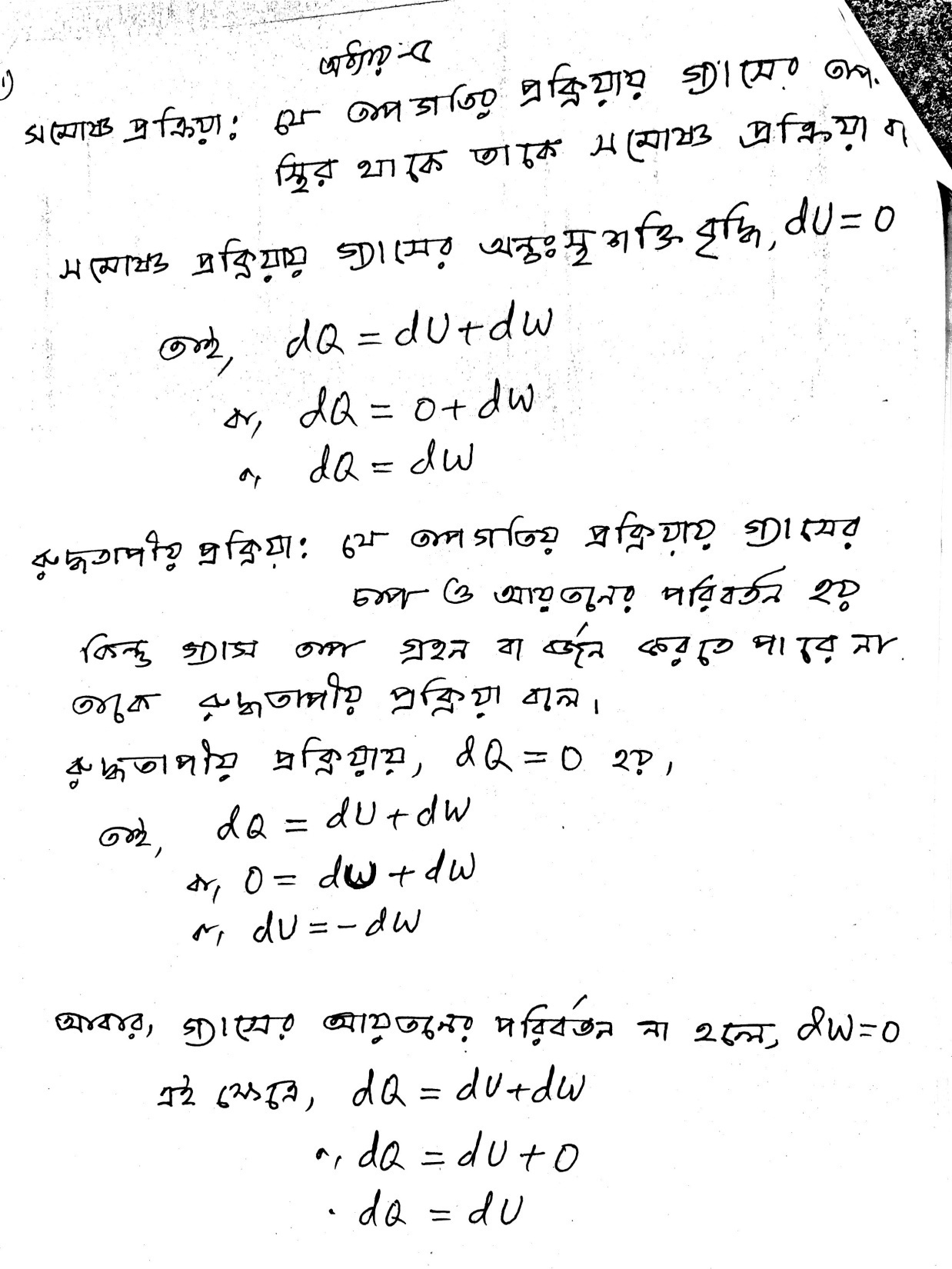 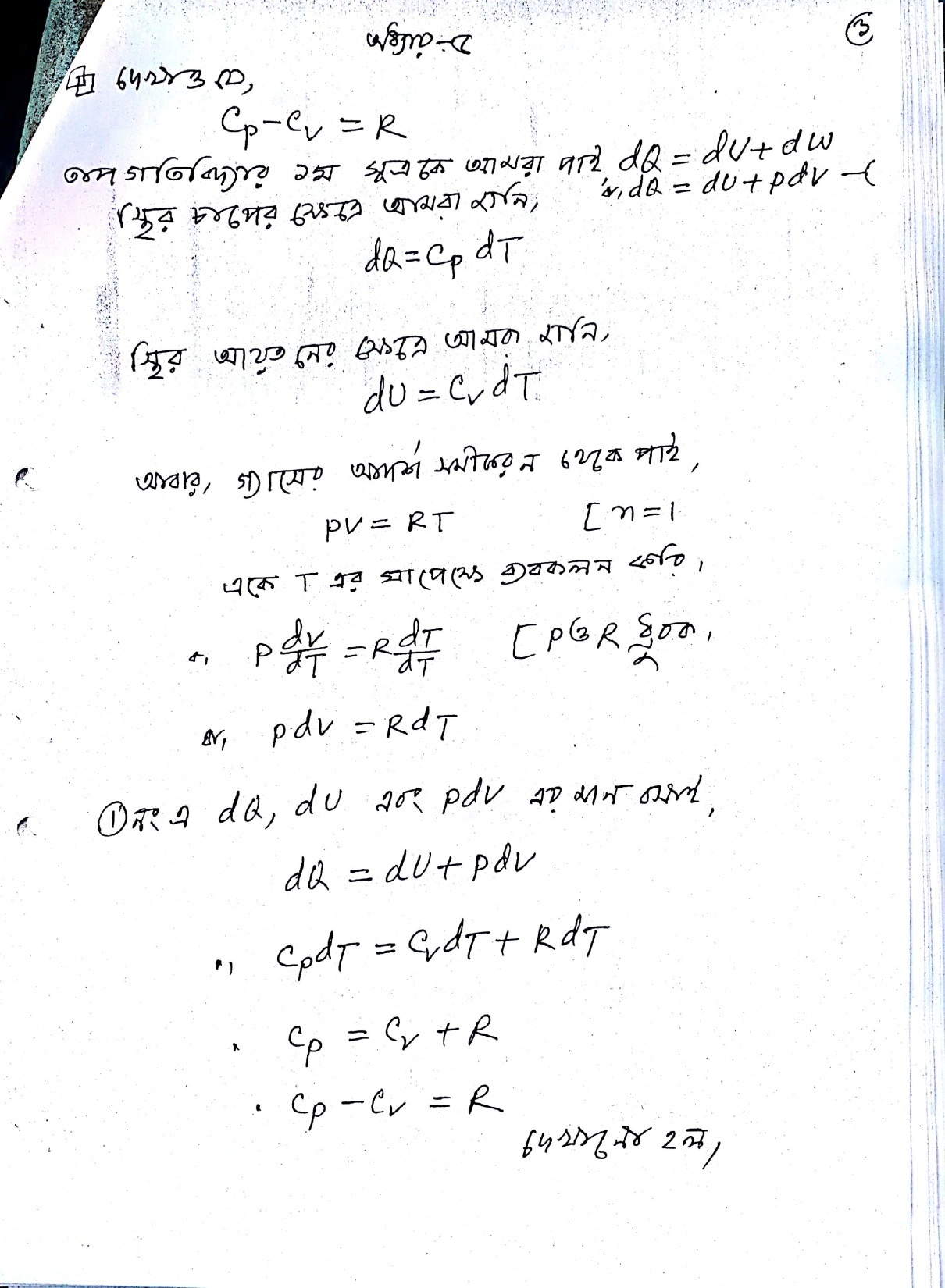 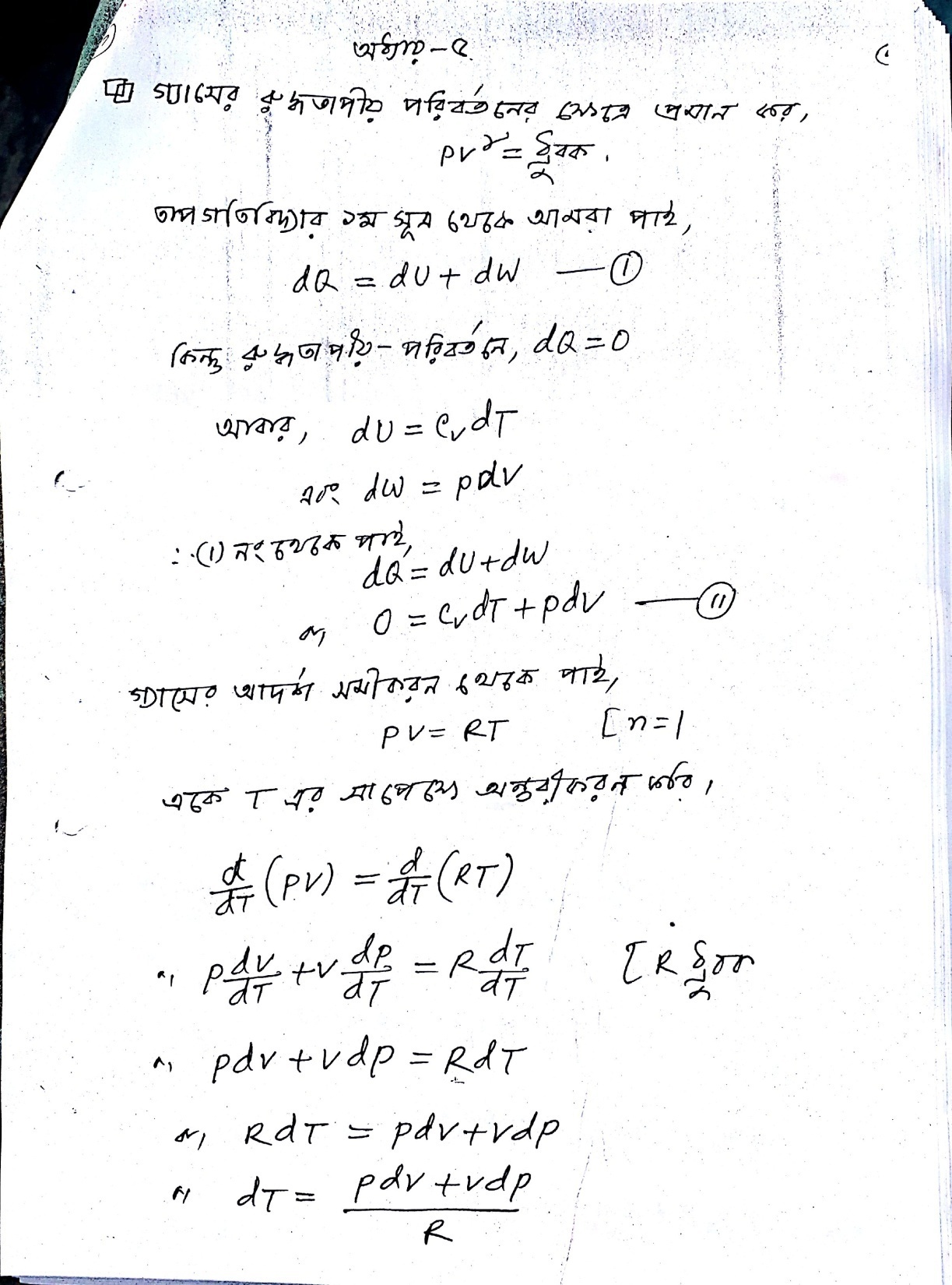 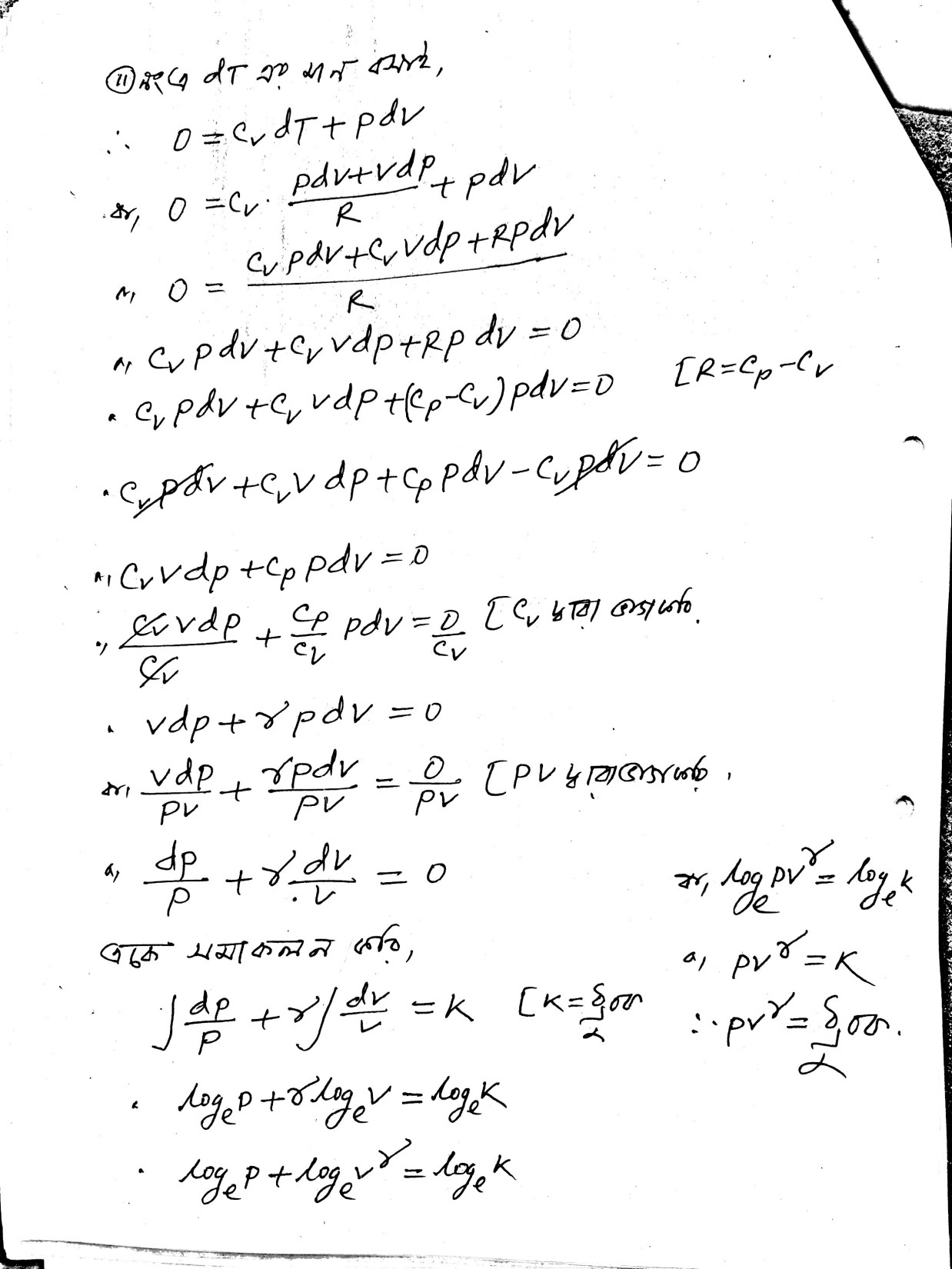 Keep Safe
Thank You